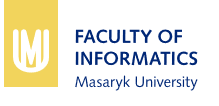 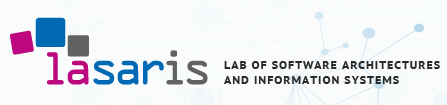 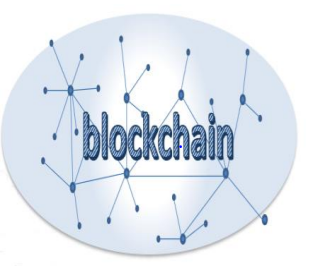 Hyperledger Fabric
Bacem Mbarek, Ph.D.
                                 Masaryk University,
             Lasaris Lab ( Lab of Software Architectures and Information Systems)
Hyperledger fabric first network tutorial
Installing Hyperledger Fabric:
See Tutorial
This is the file or directory list that we will study:

docker-compose-cli.yaml
Configtx.yaml
Crypto-config.yaml
byfn.sh
Channel-artifacts

docker-compose-cli.yaml : 
Docker Compose provides a way to orchestrate multiple containers that work together.
In order to develop Blockchain application we need to have a blockchain  network first, right ?, This is a file related to  setting up the network.
This is a Docker compose file which defines your (virtual) Fabric network, such as that nodes are in the network, their internal use domain names, order of Blocks and transactions, network to witch belong the nodes, etc.
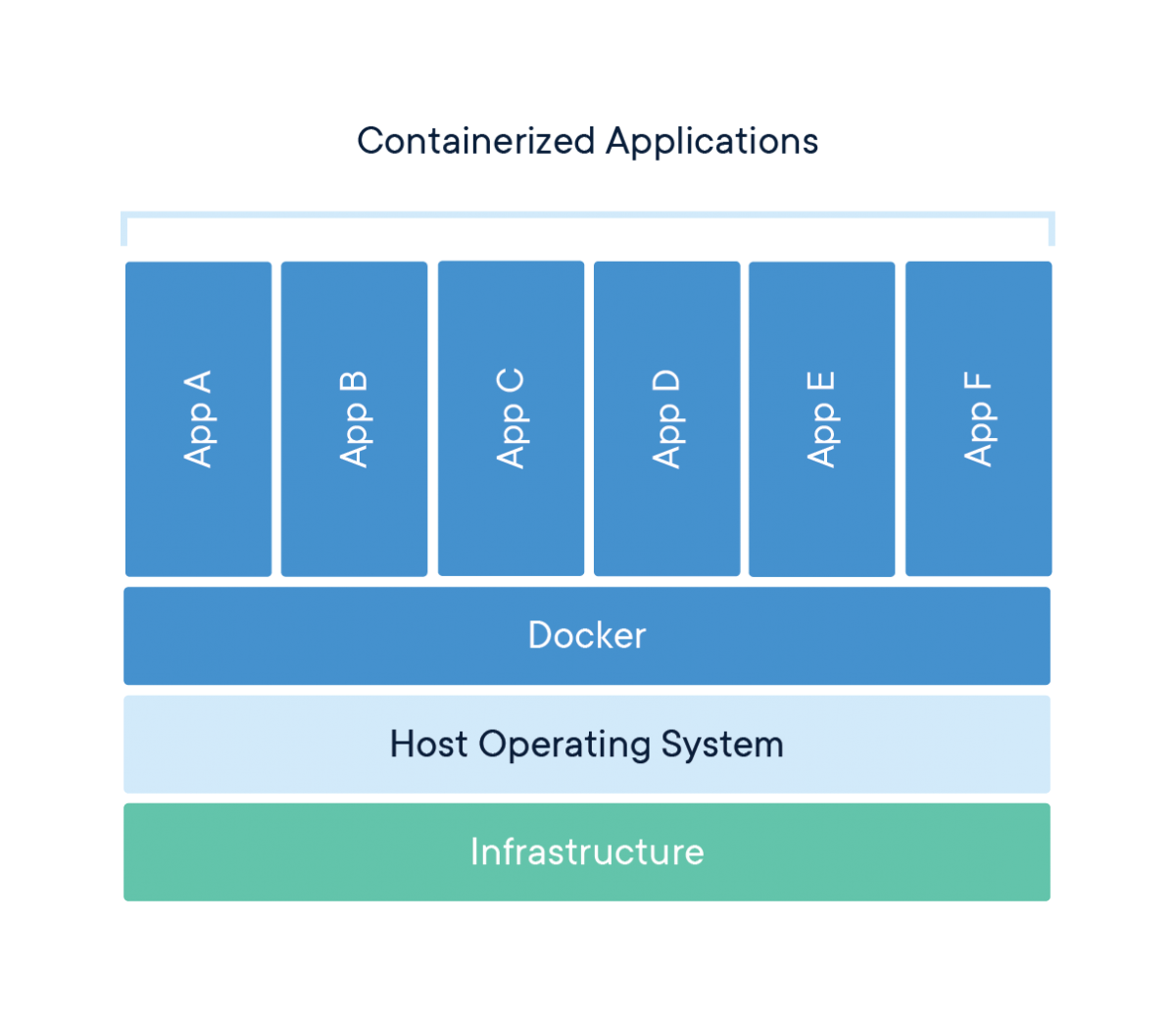 2) Configtx.yaml
This is a file to define the configurations of the Blockchain network, though later they could be updated.

3) Crypto-config.yaml

This is a file to define certifications and keys to be generated and used in the network.

In hyperledger Fabric, we have a set of certifications and keys for users and nodes, For example, peer needs to have a set of certeficates and keys to perform endorsement, prove itself as a member in  the Blockchain network do signings, etc.
byfn.sh
This is a convenient script file by hyperledger Fabric  to start the network, We use it this way to bring the network 9we will run tohether later).

Sudo ./bufn.sh up

Generate certeficates and keys based on crypto-config.yaml
Generate channel artifacts based on confligtx.yaml, outputs will be stored in channel-artifacts?
Bring up the (virtual) Fabric network based on docker-compos-cli.yaml
Create hyperledger Fabric channel, mychannel
Join peer nodes into the channel
Install the smart contract (chaincode) in the peer nodes.
Instantiate the smart contract (chincode) in one of the peer nodes
Channel
Channel in hyperledger Fabric is a private group in Blockchain network. 

Each blockchain network could contain multiple channels, where each channel is infependent to other channels, has its own ledger and contains multiple organizations.
What is chaincode?
Chaincode is a piece of code that is written in one of the supported languages such as Go or Java. It is installed and instantiated through an SDK or CLI onto a network of Hyperledger Fabric peer nodes, enabling interaction with that network’s shared ledger.

Chaincode is a program (smart contract) that is written to read and update the ledger state. All the business logic is inside the chaincode.
In Hyperledger Fabric, chaincode is the ‘smart contract’ that runs on the peers and creates transactions. More broadly, it enables users to create transactions in the Hyperledger Fabric network’s shared ledger and update the world state of the assets.

So in the previous chapter we had installed Hyperledger Fabric and we started and stopped a test network on which peers and chain codes run. Now let’s dive deep into the chaincode portion of Hyperledger Fabric as that’s where business logic lies.
Here, we write the Blockchain genesis block, create the first channel transaction, and write anchor peer updates.

You may not care how exactly it is done, but this is how Fabric is built from the bottom up,

You can see that four new files are generated and stored in the channel-artifacts directory:

(1) genesis,block
(2) Channel.tx
(3) org1MSPanchors.tx
(4) org2MSPanchors.tx
Genesis block: A genesis Block is the first block of a blockchain. Modern versions of Bitcoin number it as block 0, though very early versions counted ad block1. The genesis block is almost always hardcoded into the software of the applications that utilize its blockcian.

 The first (genesis) block in a channel, is a channel.tx (channel configuration, and the consortium that is allowed to use the channel,and the consortium that is allowed to use the channel,
We will go through a Sample chaincode and understand the following
Dependencies
Struct
Init Method
Invoke Method (Get & Set)
Main Function


Right now, it can be written in Go / Node.JS.
Overview of a Chaincode Program
When creating a chaincode, there are two methods that you will need to implement:
InitCalled when a chaincode receives an instantiate or upgrade transaction. This is where you will initialize any application state.
InvokeCalled when the invoke transaction is received to process any transaction proposals.
As a developer, one must create both an Init and an Invoke method within your chaincode. The chaincode must be installed using the peer chaincode install command, and instantiated using the peer chaincode instantiate command before the chaincode can be invoked. Then, transactions can be created using the peer chaincode invoke or peer chaincode query commands.
Initialisation of peers values

{“Arg”: [‘’init,” “a”, “100”, “b”, “200”]}’

We set “a” or the first peer we created as having 100 tpkens, and “b”, the second peer as having 200 tokens


Submission of data

As expected we see that “a” has 100 tokens, Now let’s send 10 tokens from “a” to “b”

{“Arg”: [‘’invoke,” “a”, “b”, “10”]}’

To check value of peer

{“Arg”: [‘’Args,”: “query”, “a”]}’
Quick High Level Overview:

Peer can be part of one or more channel

Every channel has a separate ledgerEvery Channel has one or more chain codes

Every Chain code has a different endorsement policy

Chaincode must be part of a channel. As the ledger is part of a channel. One channel can have as many chaincodes as possible.

Chaincode must be installed in each peer that is part of the channel and instantiated.

When a Chaincode gets instantiated a policy (endorsing) has to be defined. [consensus: before a transaction can be recorded in the ledger only if a rule is met]